Интегрированный урок
Математика и окружающий мир
4 класс
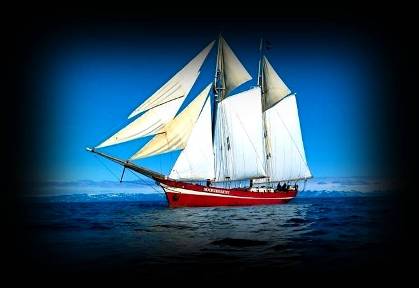 76:2  48:2  62:2  90:2  34:2
17
24
31
38
45
52
59
7
чудес
света
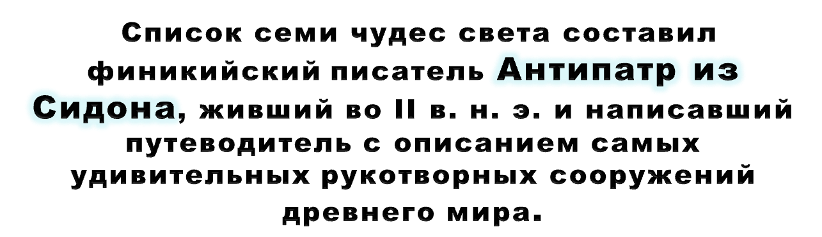 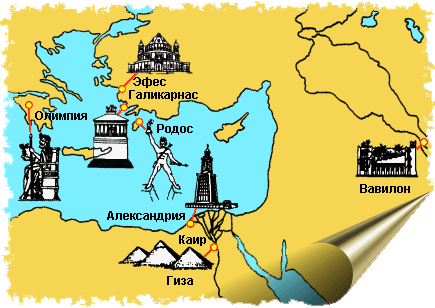 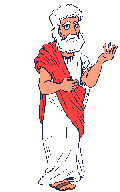 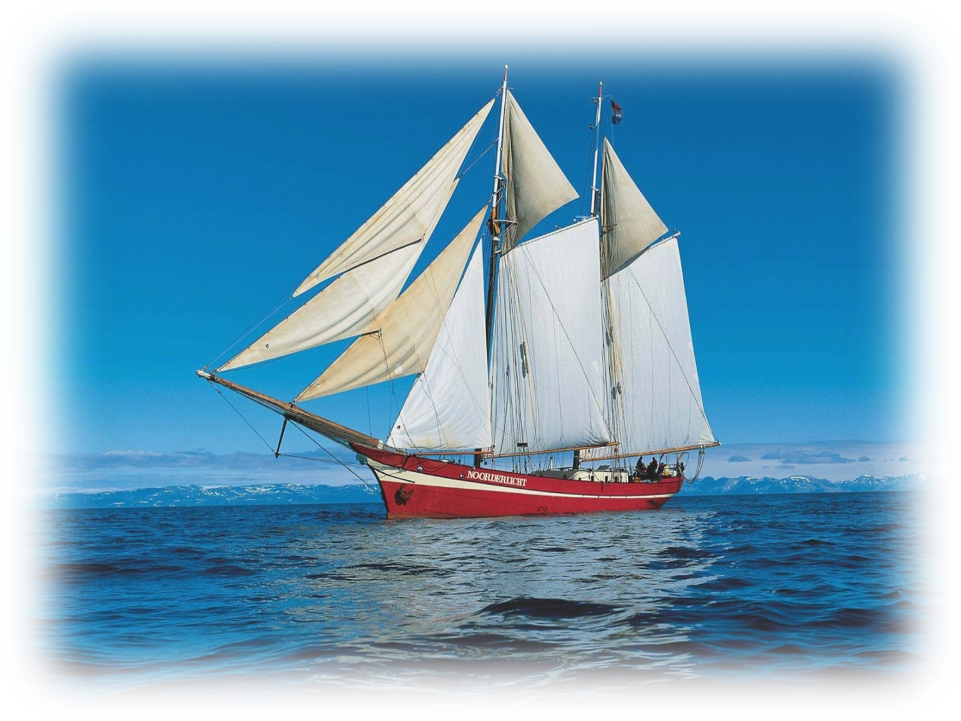 Исправь ошибки
1 650 см =
1 м 65 см
16 м 50 см
4 ч 15 мин =
415 мин
255 мин
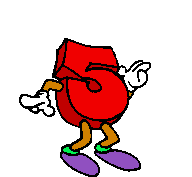 75 см
7 дм 5 см =
3 т =
300 кг
3 000 кг
Работа в группах
8571:3  7528:4   9386:2
2857      1882        4693
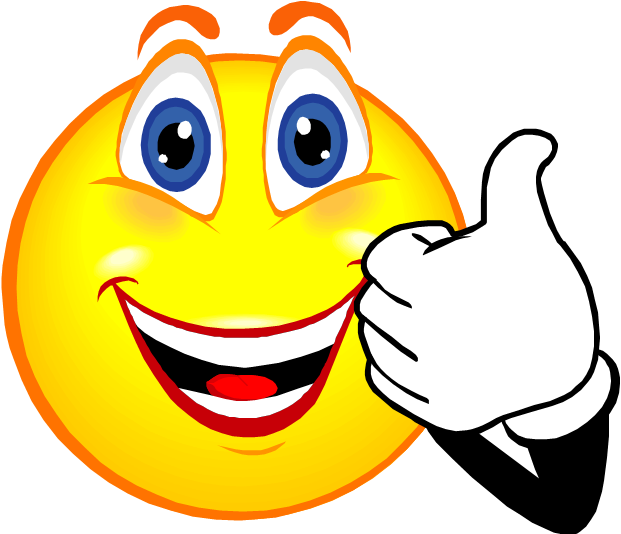 Письменное  деление многозначного числа на однозначное
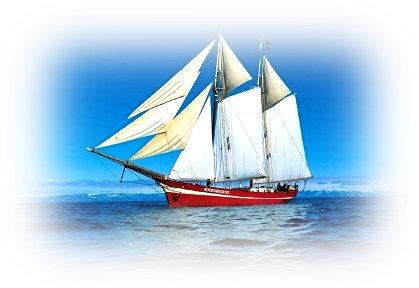 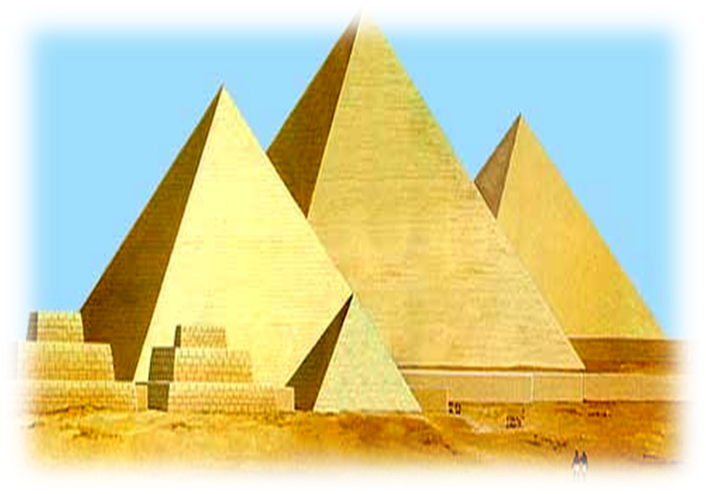 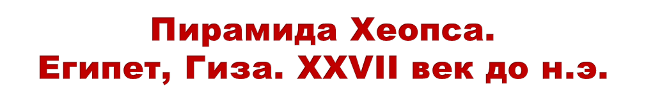 Письменные приемы деления:
6524
7
-
63
6524 : 7
.   .  .
9
3
2
22
-
21
8571:3
14
-
14
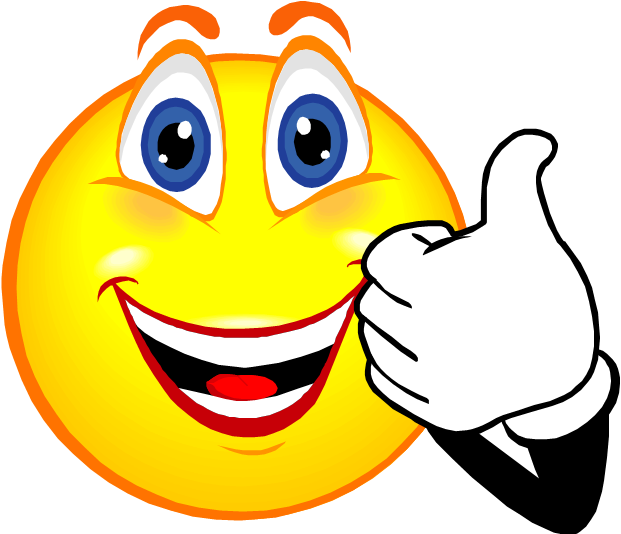 0
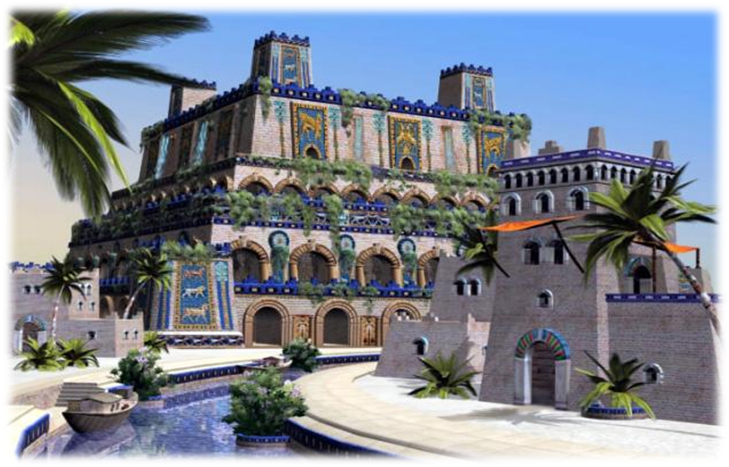 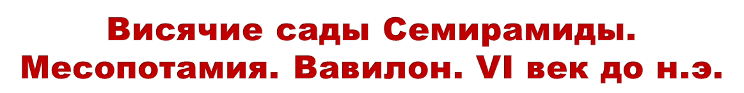 Алгоритм деления
1. Выделяем первое неполное делимое
2. Определить число цифр в частном
3.  Делением находим цифру частного
4. Умножаем, узнаём сколько разделили
5. Вычитаем, находим  остаток
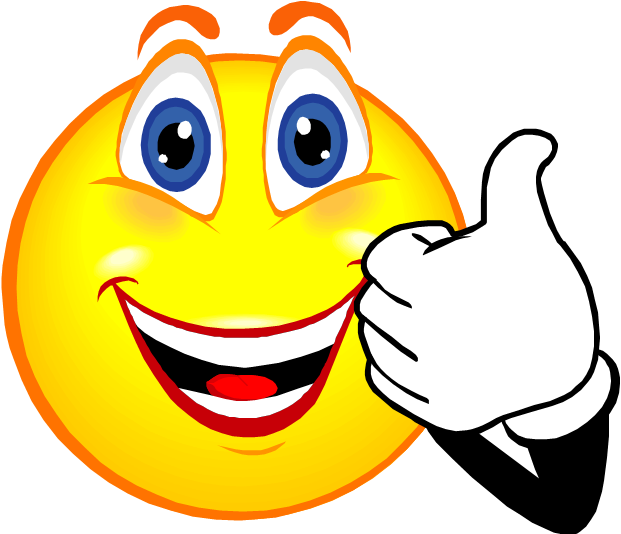 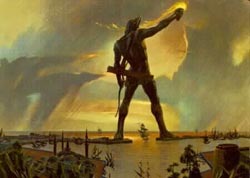 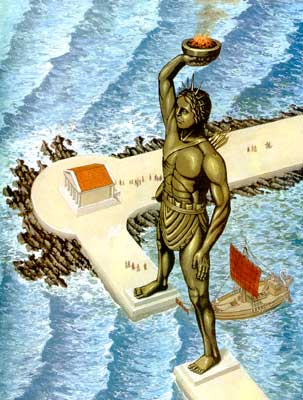 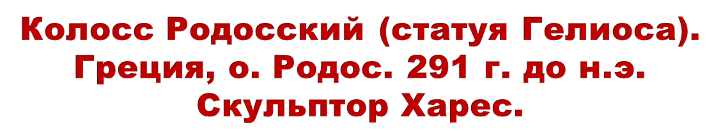 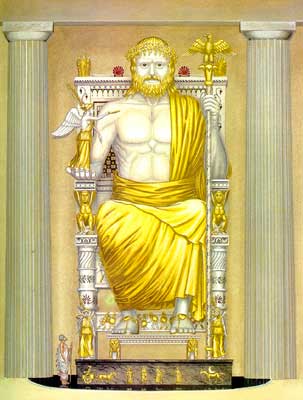 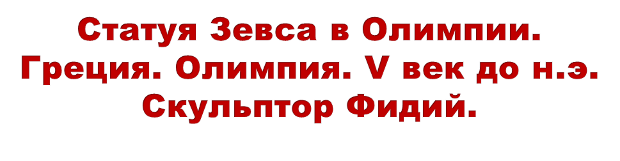 Задача:
В малых олимпийских играх участвовало 1392 атлета, борцов в 3 раза меньше, чем атлетов. Сколько всего спортсменов принимало участие  в играх ?
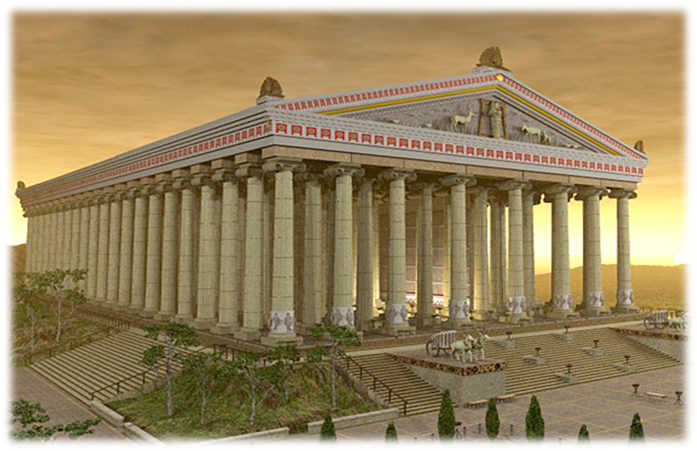 Храм Артемиды в Эфесе.
Территория современной Турции. 550г. до н.э.
Б) 3 * 6 *
     1 2 * 8
+      4 5 6
     * 9 2 1
А) 8984  : 8  =[  ]

     [  ] х 8 = 8984
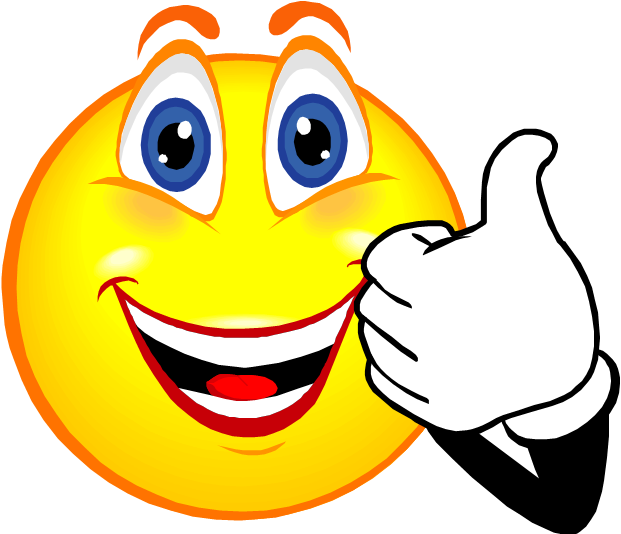 В) 907 х 9 – 852 : 3 =
Г) 2 х Х = 10000 - 614
1123
      8
8984
8984   8
8
  9
  8
  18
  16
    24
    24
      0
х
-
1123
-
-
-
Образец решения задания  В
1
3
2
907 х 9 – 852 : 3 = 7879
8163
  284
7879
3
6
25
24
  12
  12
    0
907
       9
 8163
2)
3)
1)
х
284
Образец решения задания Г
2 х Х = 10000 – 614
2 х Х = 9386
Х = 9386 : 2
Х = 4693
2 х 4693 = 10000 – 614
      9386 = 9386
3)
4693
      2
9386
2
8
13
12
  18
  18
      6
      6
      0
10000
    614
  9386
1)
2)
х
4693
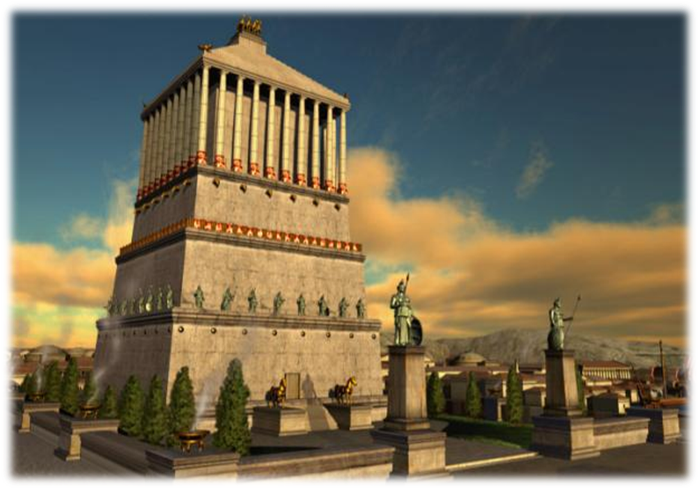 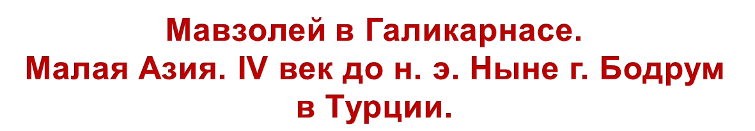 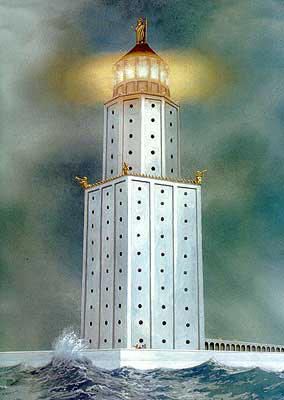 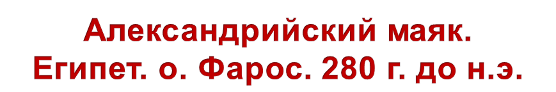 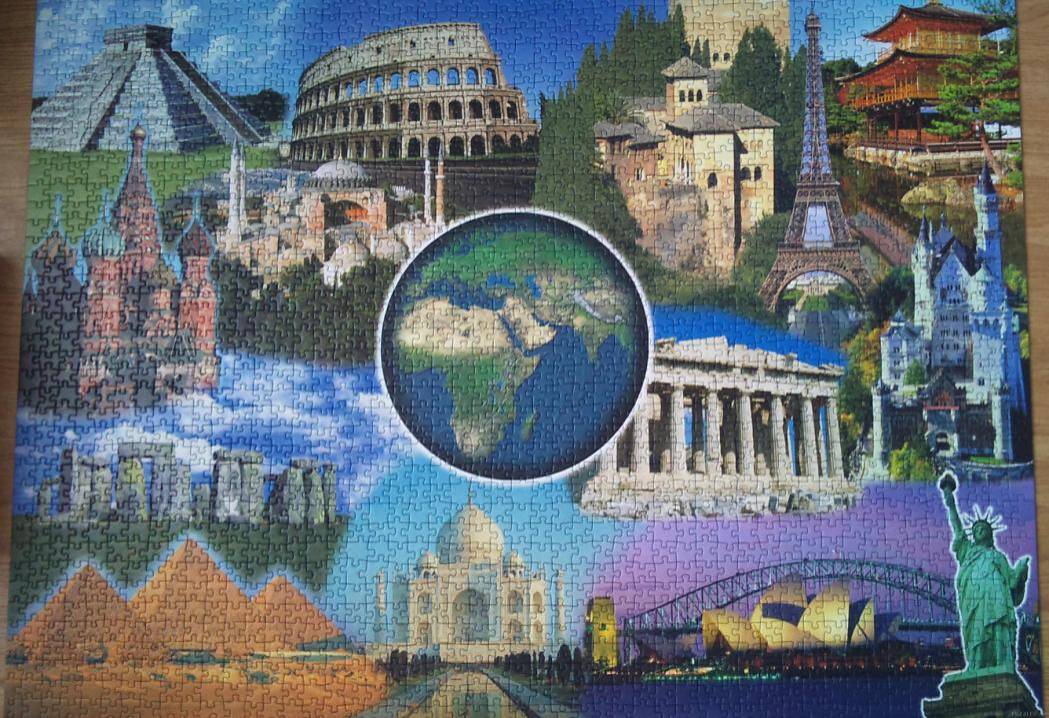 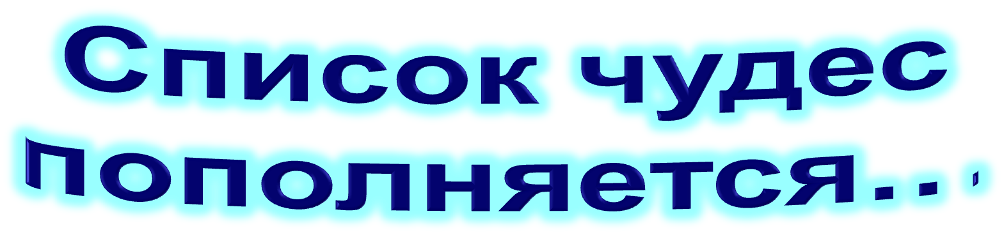 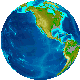 Домашнее задание:
1. Тетрадь на печатной основе – стр.73 № 26, 28
2. Тетрадь на печатной основе – стр.73 № 27, 29
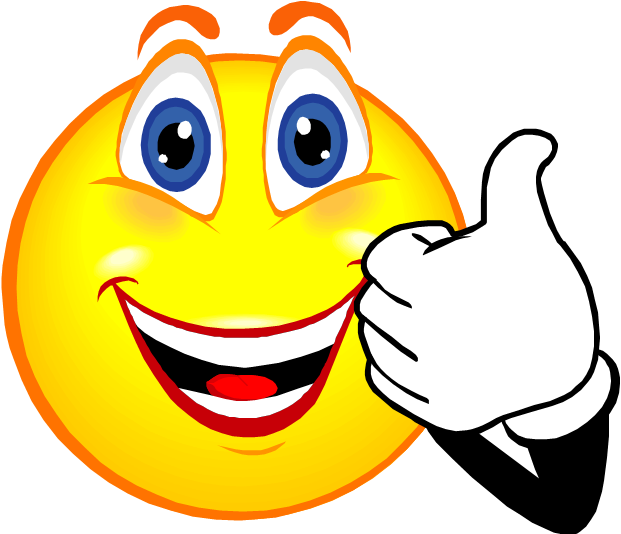 Спасибо за  хорошую работу
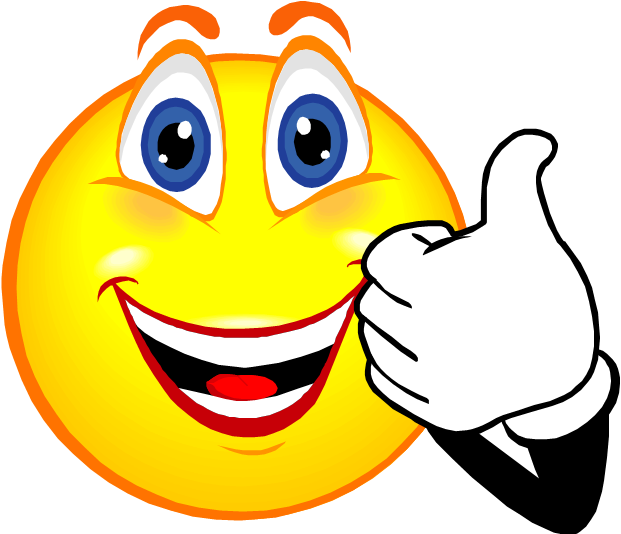